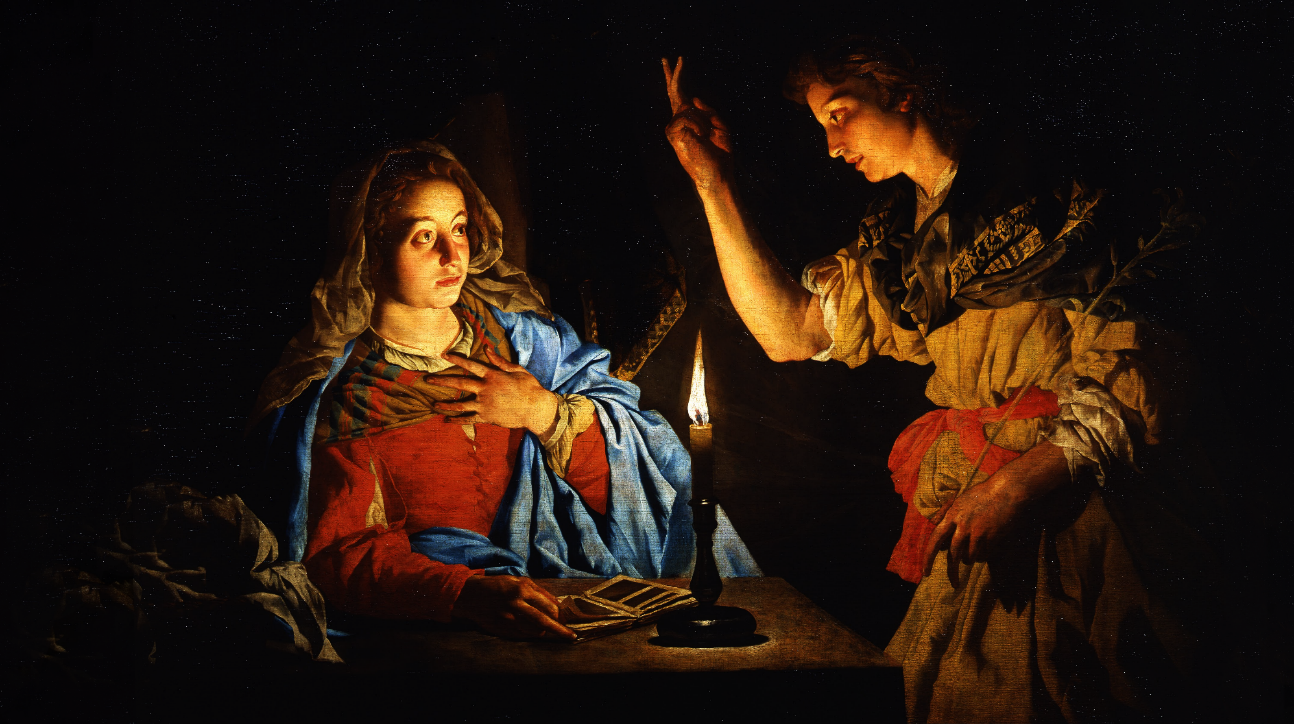 FAMILIAS FORMANDO DISCÍPULOS
MARÍA E ISRAEL
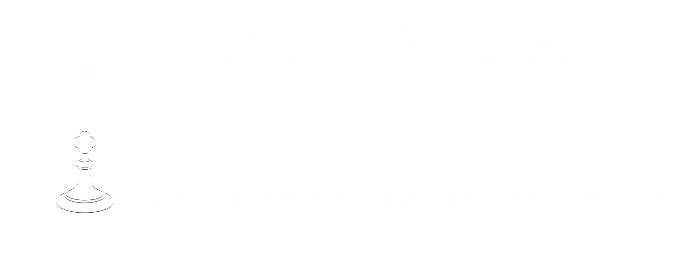 ORACIÓN INICIAL
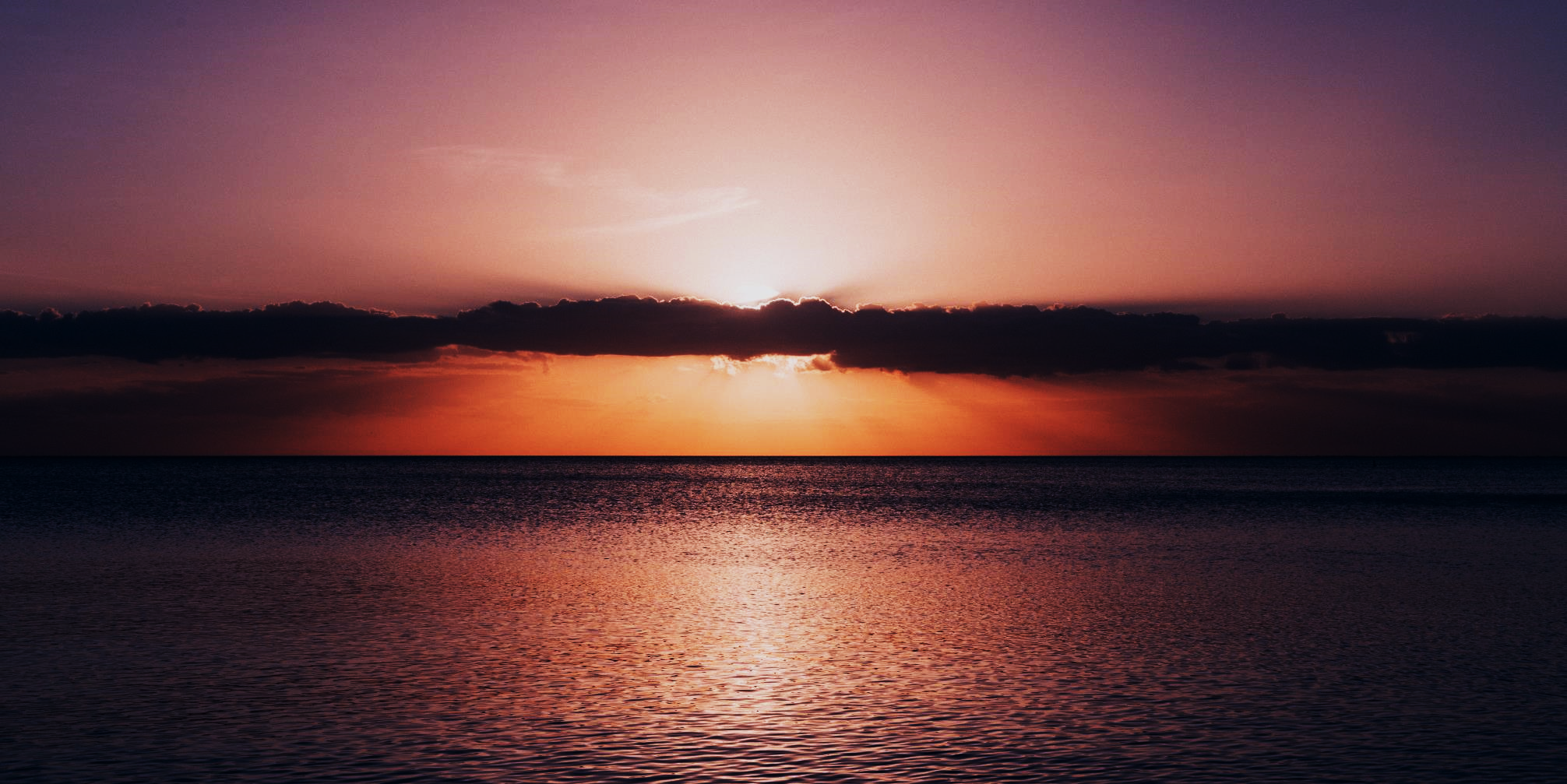 Jesucristo, 
Te encomendamos a nuestra familia y te pedimos tu bendición y protección. Te amamos Señor Jesús con todo nuestro corazón y te pedimos que ayudes a nuestra familia a ser más como la Sagrada Familia. Ayúdanos a ser amables, amorosos y pacientes unos con otros. Danos toda la gracia que necesitamos para convertirnos en santos y tus fieles discípulos. 
Amén.
ROMPEHIELOS
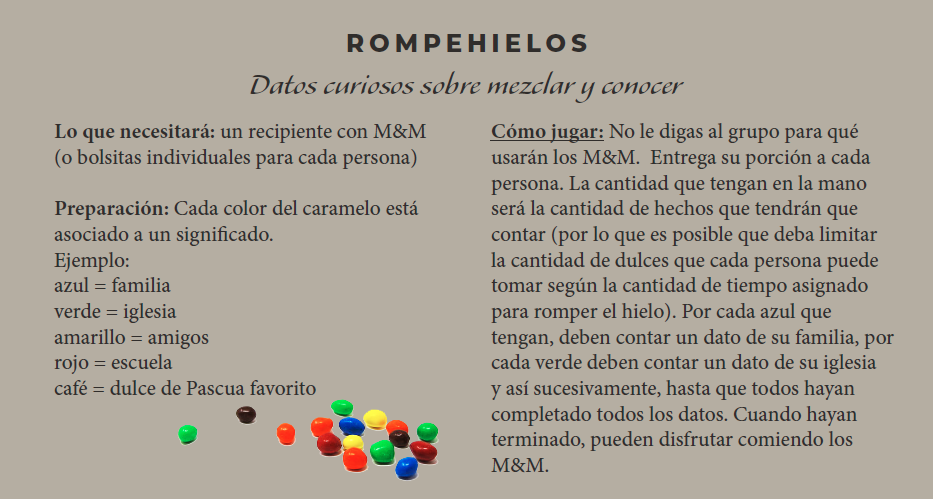 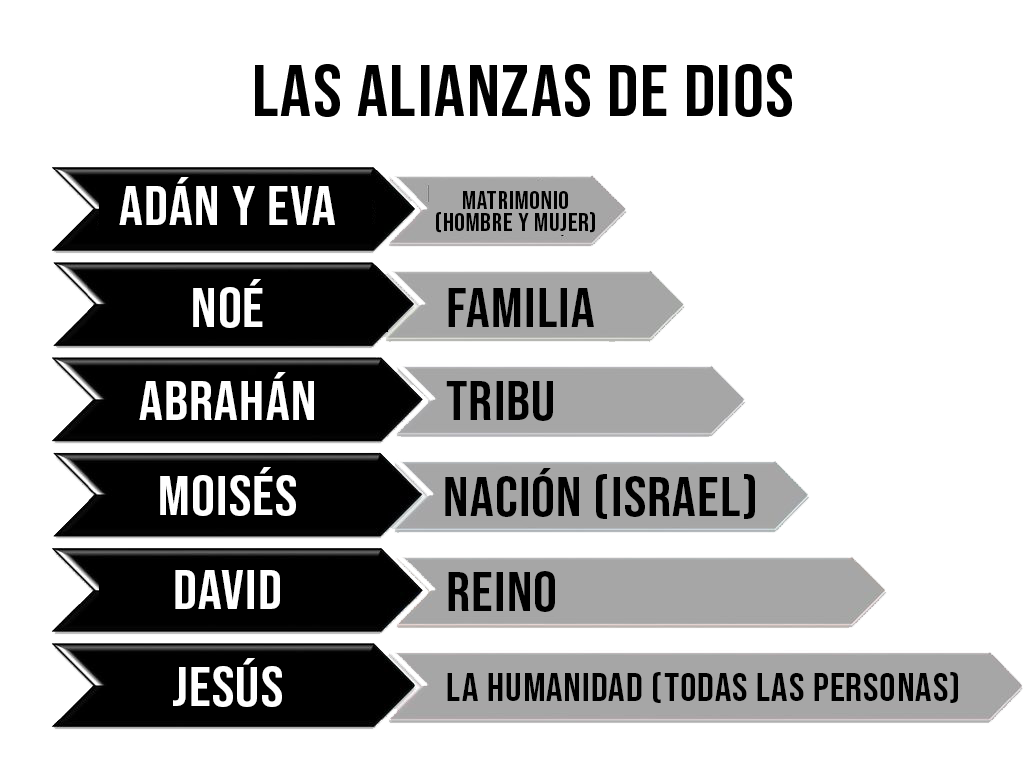 CONVERSACIÓN FAMILIAR
¿Cuál es tu historia favorita o persona favorita del Antiguo Testamento? ¿Por qué?

¿Cuáles son las dos cosas nuevas que aprendiste este año en Familias Formando Discípulos?
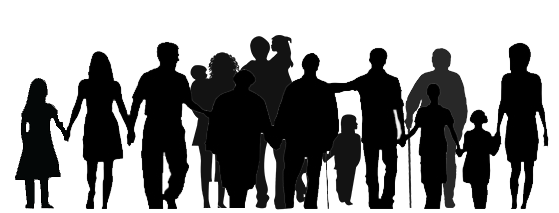 REPASO DE LOS PRINCIPALES CONCEPTOS
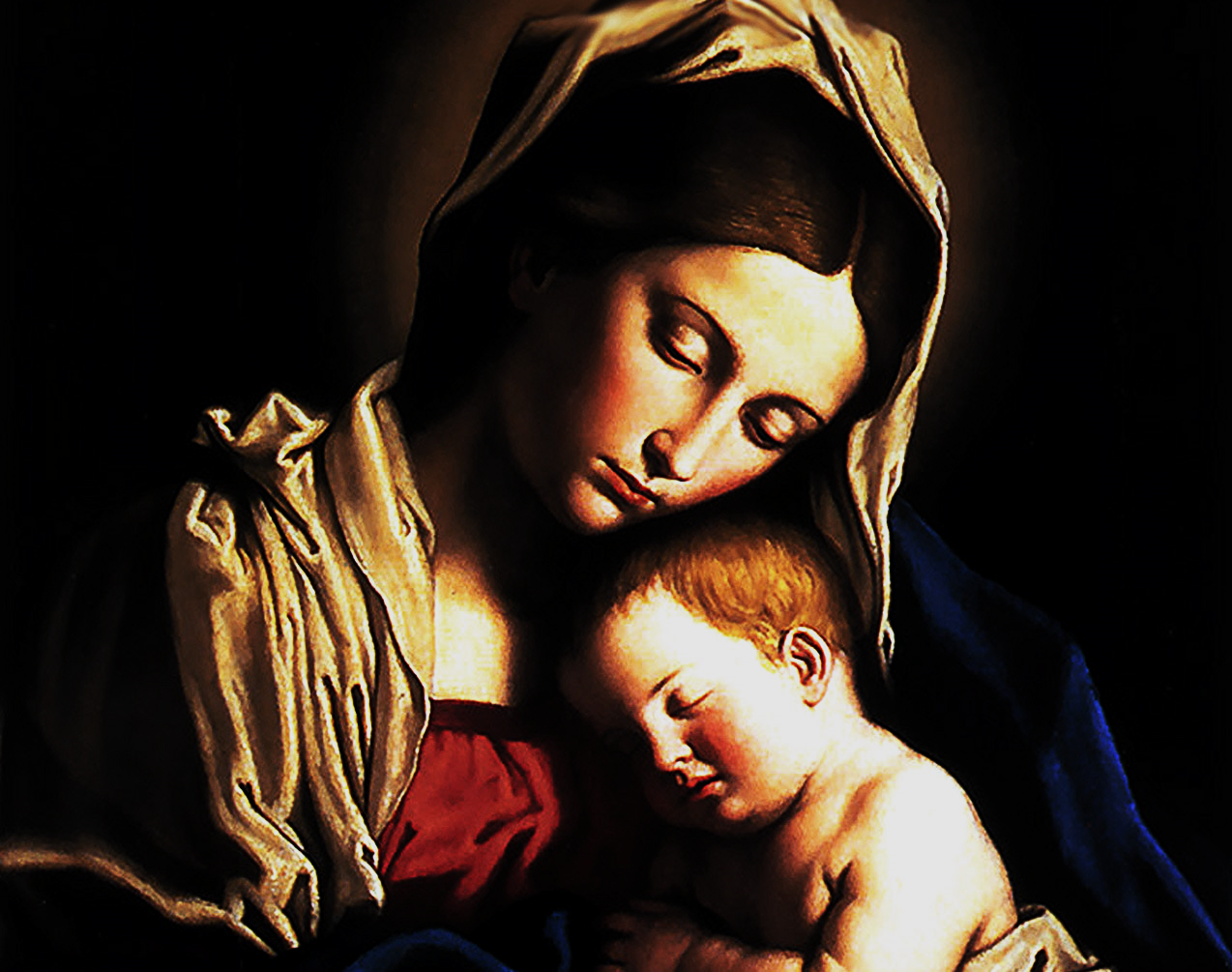 La Nueva Alianza en y por Jesús
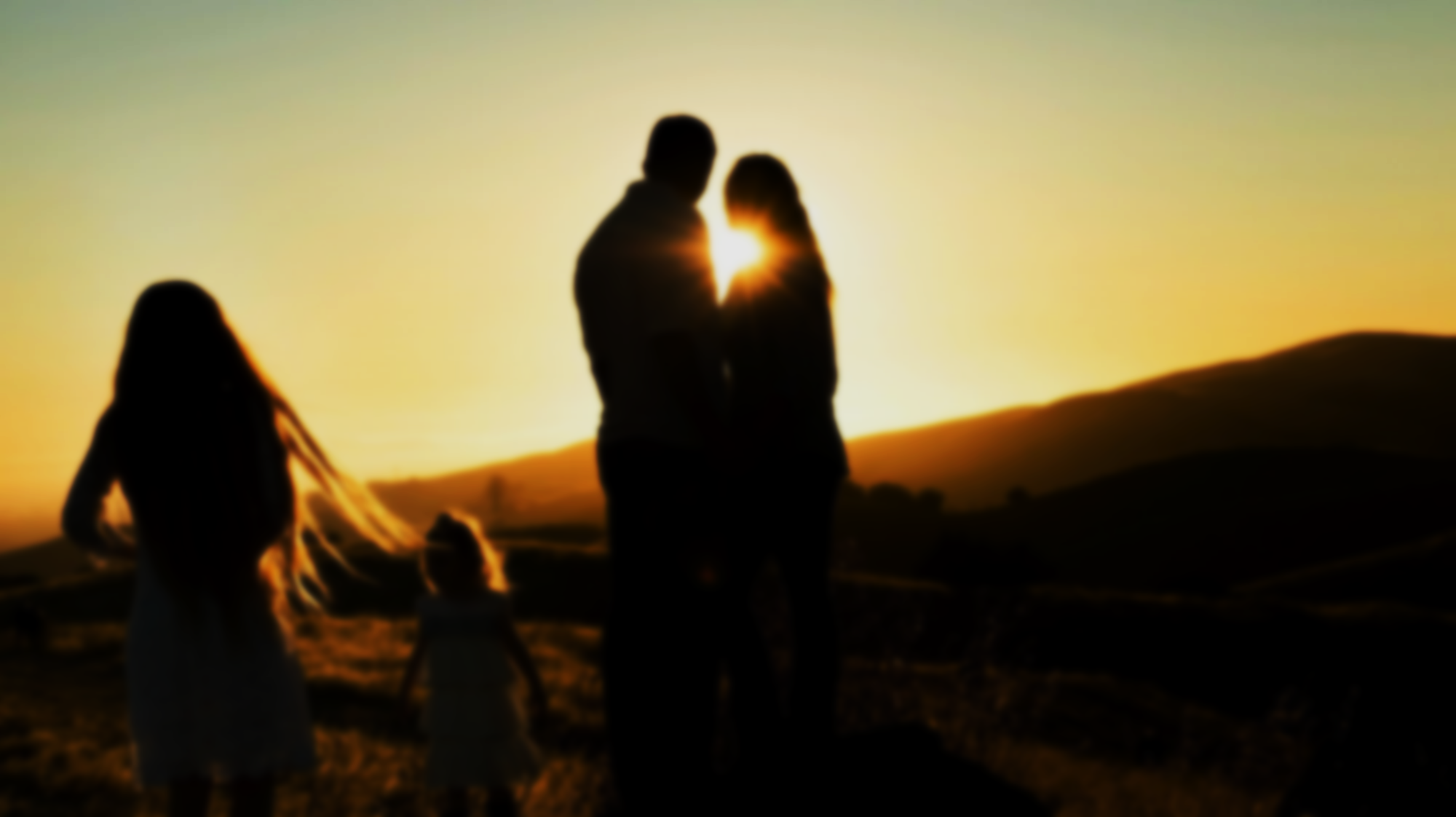 Micrófono Abierto
Time to hear from you!
¿Cómo afectó su relación con Dios, con los demás y con la comunidad de su iglesia el aprender acerca de las Sagradas Escrituras y vivir la fe juntos como familia y con otras familias?
¿Qué es la devoción a María?
https://youtu.be/sKCwfBl_fUg
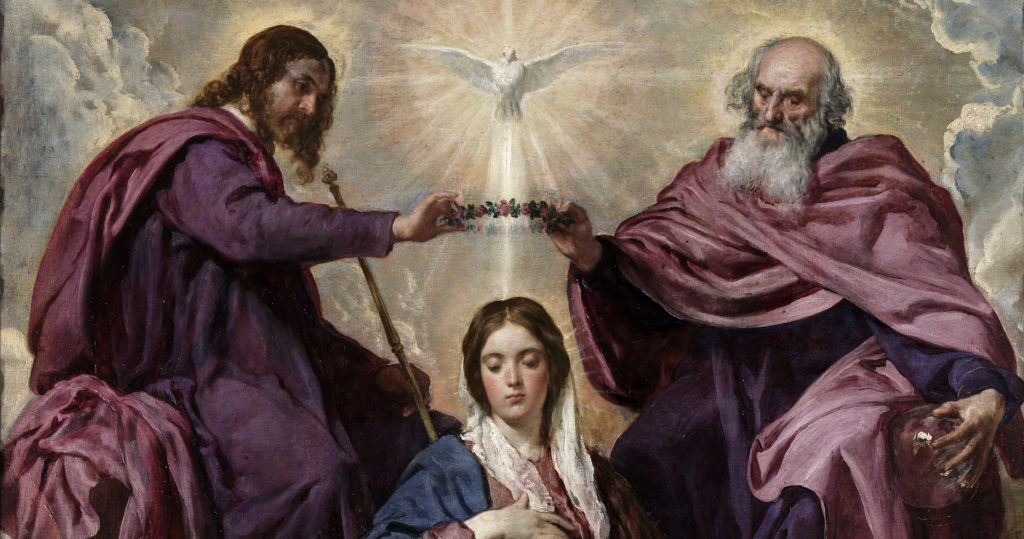 Coronación de la Virgen
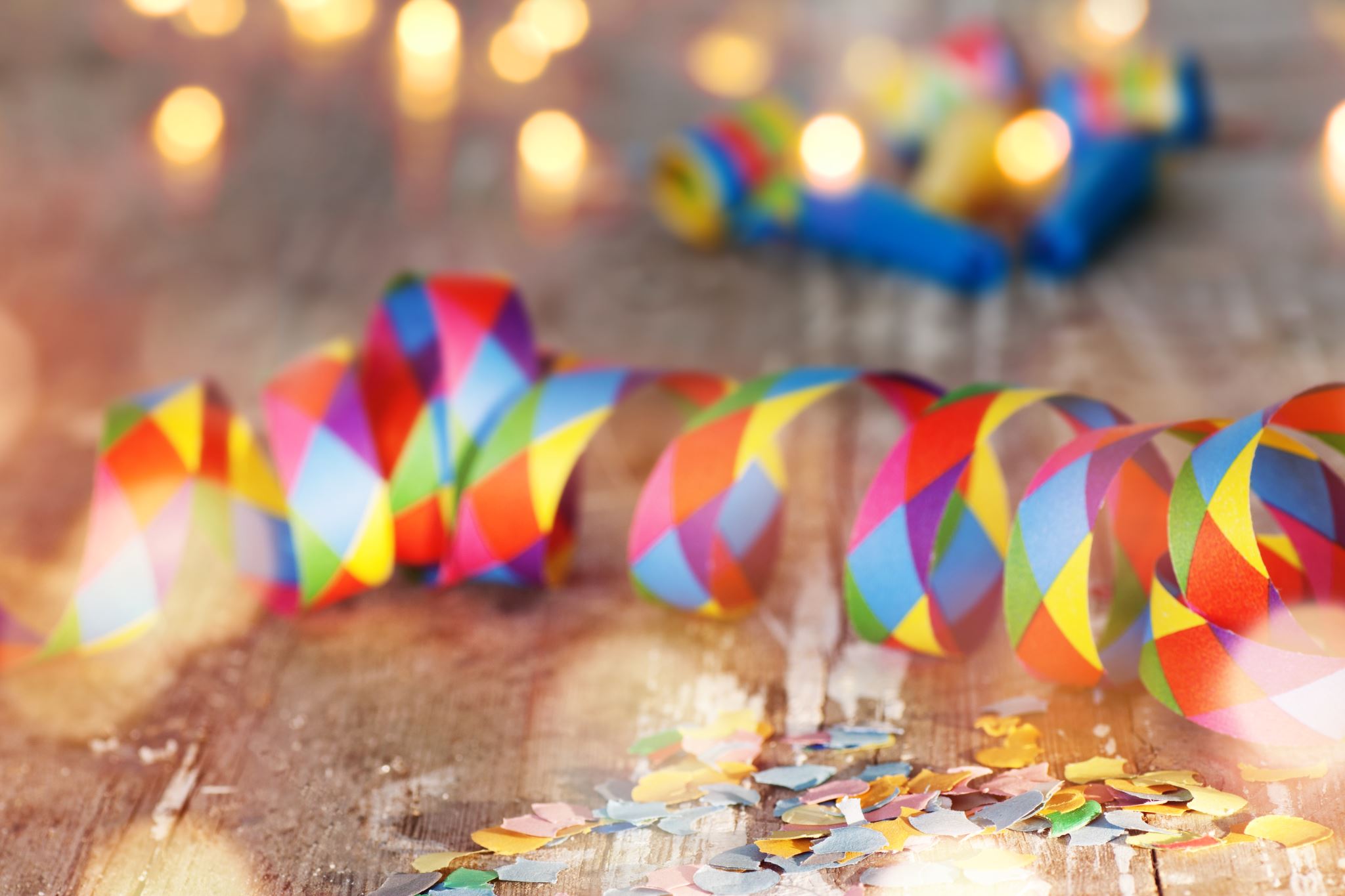 CELEBRACIÓN